2009 - 2017
Android Evolution
Android enterprise
Ice Cream
Sandwich
Gingerbread
KitKat
Marshmallow
Cupcake
Eclair
Oreo
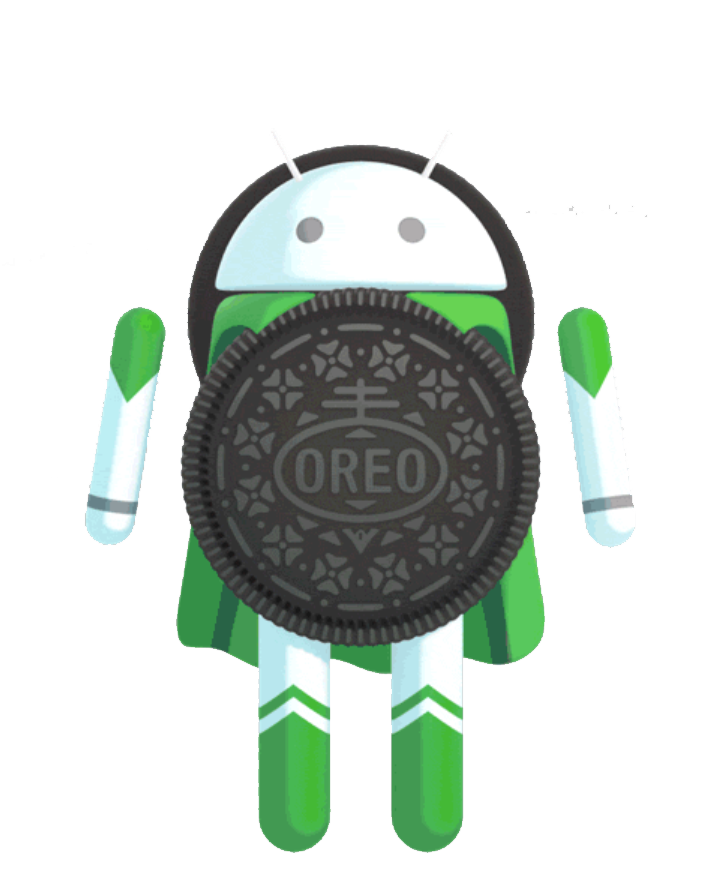 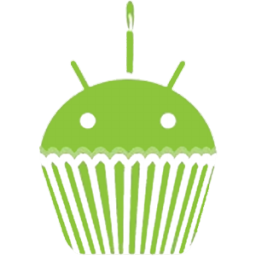 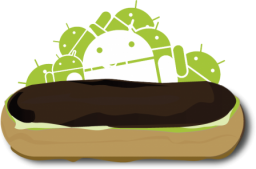 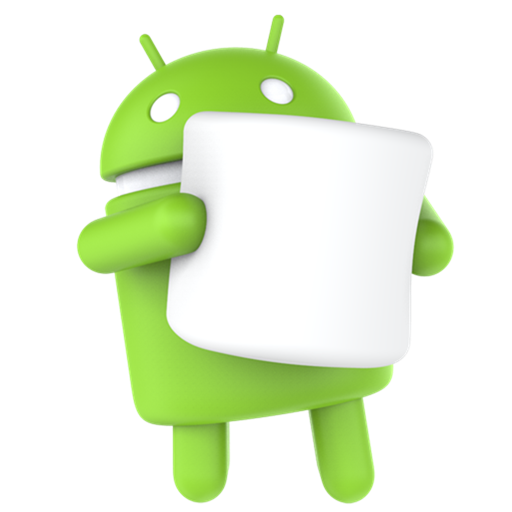 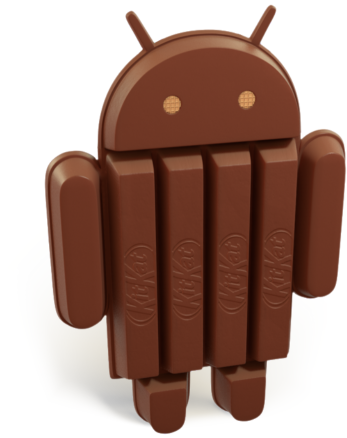 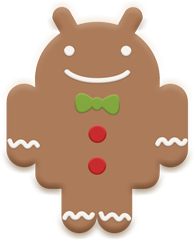 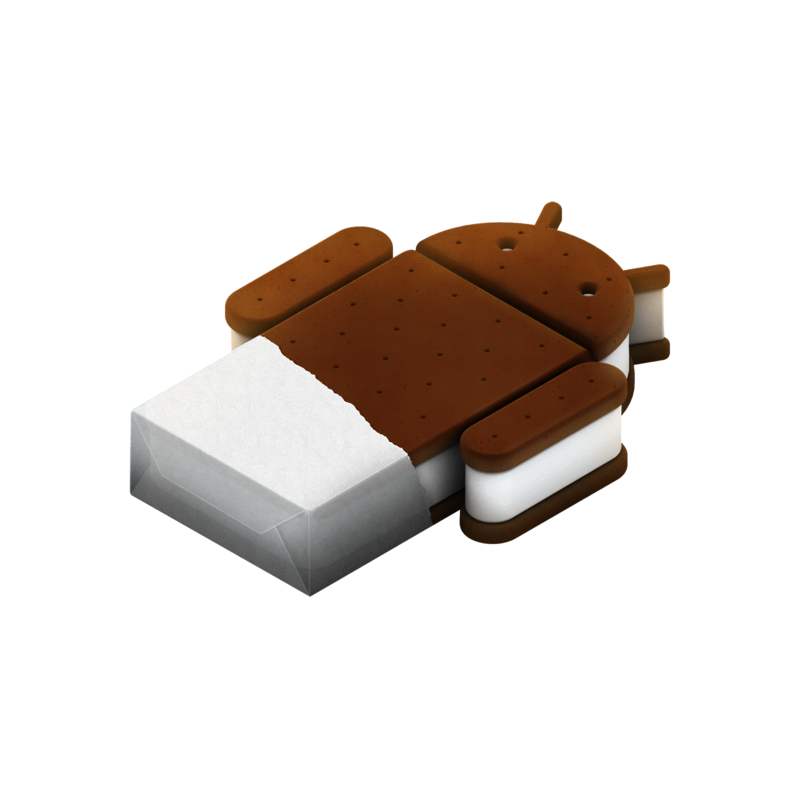 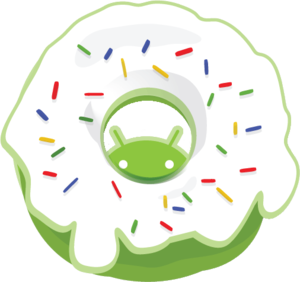 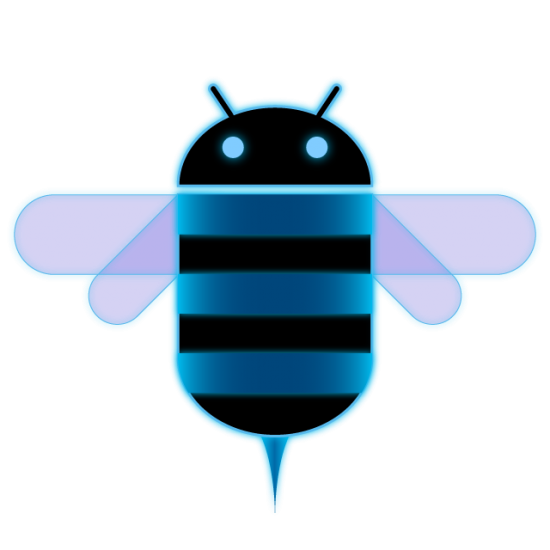 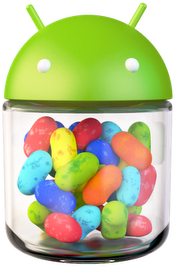 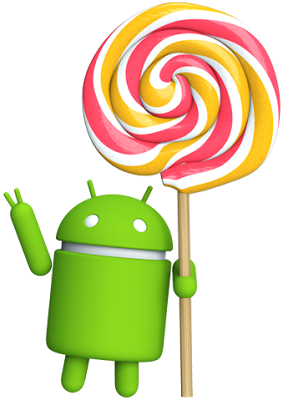 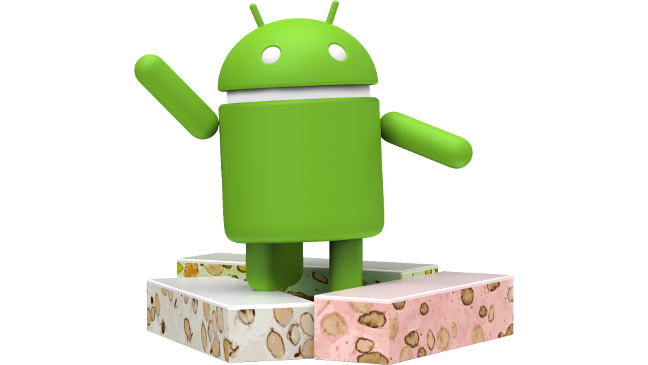 Nougat
Lollipop
Donut
Froyo
Honeycomb
Jelly Bean
Enterprise Mobility documentation by
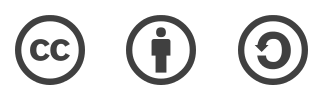 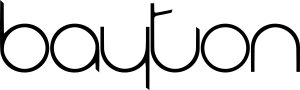 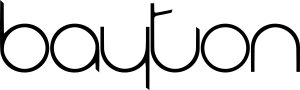